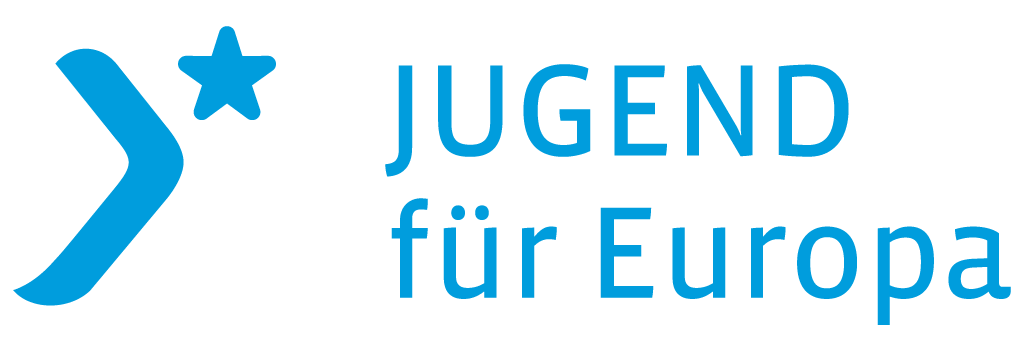 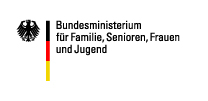 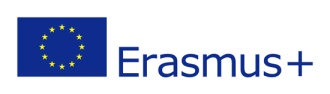 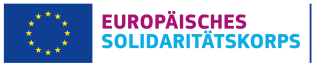 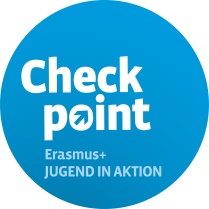 Leitaktion 1
Rückblick auf die Programmumsetzung 2018
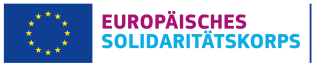 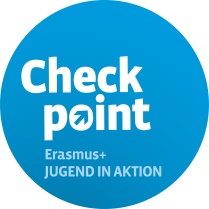 Leitaktion 1
Rückblick auf die Programmumsetzung 2018
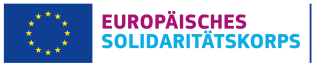 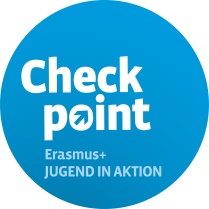 Leitaktion 1
Rückblick auf die Programmumsetzung 2018
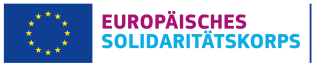 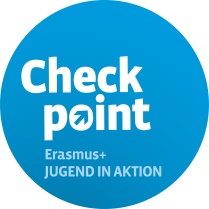 Leitaktion 1
Rückblick auf die Programmumsetzung 2018
Themen 2018: Pariser Erklärung, Menschenrechte, Nachhaltigkeit, Krise Europas
Besserung der Tools (insbesondere Mobility Tool) versus IT Schwierigkeiten
hoher Nachforderungsbedarf auf Antragsebene
Externe Antragsbegutachtung
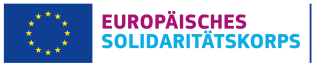 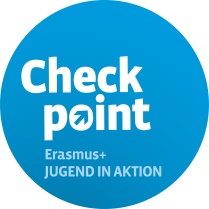 Leitaktion 1
Entwicklungen im Jahr 2019-2020
3,3 Mio € mehr an Förderbudget für 2019
Neue Fragen bei Antragsformularen – Dopplungen vermeiden
Junge Menschen mit geringeren Chancen weiterhin prioritäre Zielgruppe
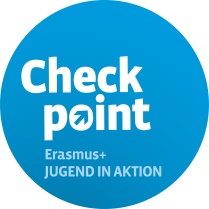 Leitaktion 1
Vielen Dank für Ihre Aufmerksamkeit!
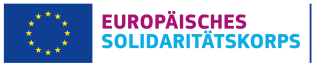